সবাই কে রজনী গন্ধ্যার 
শুভেচ্ছা
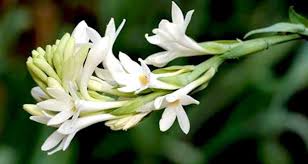 শিক্ষক পরিচিতি
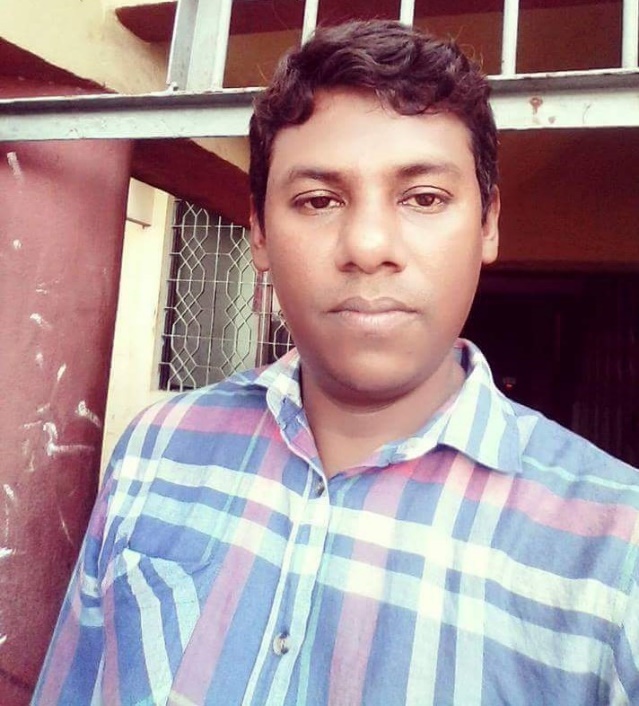 পাঠ পরিচিতি
শ্রেণীঃ    ৭ম
 বিষয়ঃ    গণিত
   আধ্যায়ঃ    পরিমাপ
শিক্ষনফল
এ আধ্যায় শেষে শিক্ষার্থীরা 
আয়তক্ষেত্রের ক্ষেত্রফল বের করতে  পারবে।
পরিসীমা বের করতে পারবে ।
বর্গের ক্ষেত্রফল বের করতে পারবে।
তোমার শ্রেণি কক্ষটি আয়তাকার না বর্গাকার?
পাঠ উপস্থাপন
তোমার খাতার উপর একটি স্কেল দিয়ে চারপাশ দিয়ে দাগ 
টানলে যে নির্দিষ্ট সীমারেখা দ্বারা আবদ্ধ স্থান পাওয়া যায় তাকে
কি বলে?
সে,মি স্কেল ব্যবহার করে তোমার বেঞ্চের দৈর্ঘ্য ও প্রস্থ মেপে
ক্ষেত্রফল নির্ণয় কর।
একক কাজঃ
ক্ষেত্র ও ক্ষেত্রফল কী ?
আয়তক্ষেত্রের ক্ষেত্রফলের সূত্র কী
বর্গাকারক্ষেত্রের ক্ষত্রফলের সূত্র কী?
দৈর্ঘ্য
প্রস্থ
ইহা একটি আয়তক্ষেত্র
আয়তক্ষেত্রের পরিসিমা
আয়তক্ষেত্রের পরিসিমা বলতে আমরা বুঝি, সব বাহুগুলোর 
সমষ্টি।
দৈর্ঘ্য
প্রস্থ
পরিসিমা
প্রস্থ
দৈর্ঘ্য
পরিসিমা= ২(দৈর্ঘ্য + প্রস্থ)
দলগত কাজঃ
তোমার শ্রেণিকক্ষের দৈর্ঘ্য ও প্রস্থ মিটার এককে মাপ এবং 
ক্ষেত্রফল বের কর।
বর্গের ধারনা
বর্গ কি তোমরা বলতে পারবে?
বর্গ হলো যে, ক্ষেত্রের সব গুলো বাহুর দৈর্ঘ্য একই সমান
বলতো এটার নাম কী?
a
a
a
a
বর্গের ক্ষেত্রফল
বর্গের ক্ষেত্রফল= বাহু ×বাহু
চিন্তামূলক কাজঃ
সমান পরিসিমাবিশিষ্ট একটি আয়তাকার ও বর্গাকারক্ষেত্রের ক্ষেত্রফলের 
মধ্যে কোনটির ক্ষেত্রফল বেশি?
ধন্যবাদ
                 সবাইকে